2022 Stilwell Awardees
Region 4
2022 Bellevue Stilwell Awardees
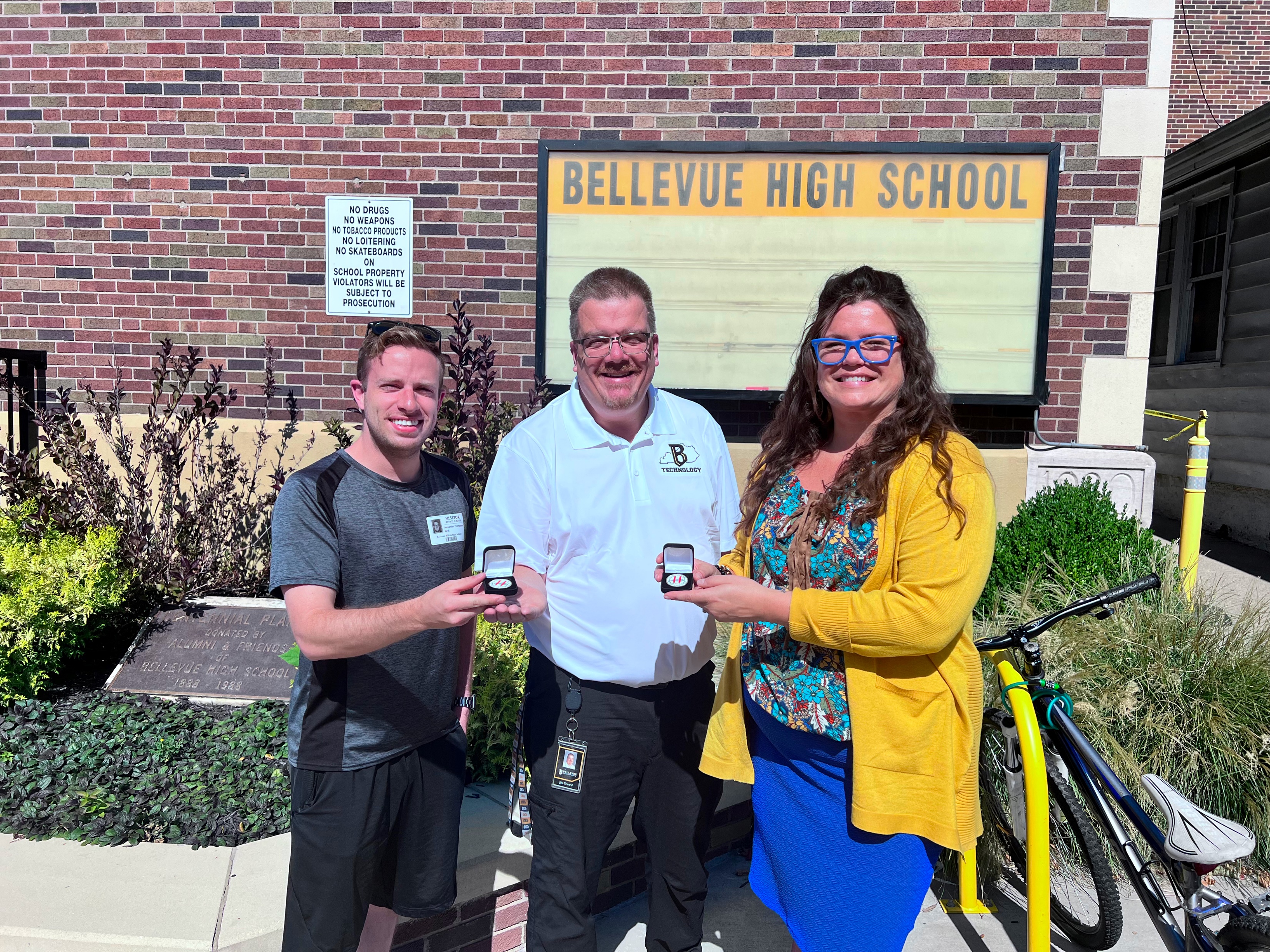 [Speaker Notes: 2022 Bellevue Stilwell Awardees]
2022 Boone County Stilwell Awardees
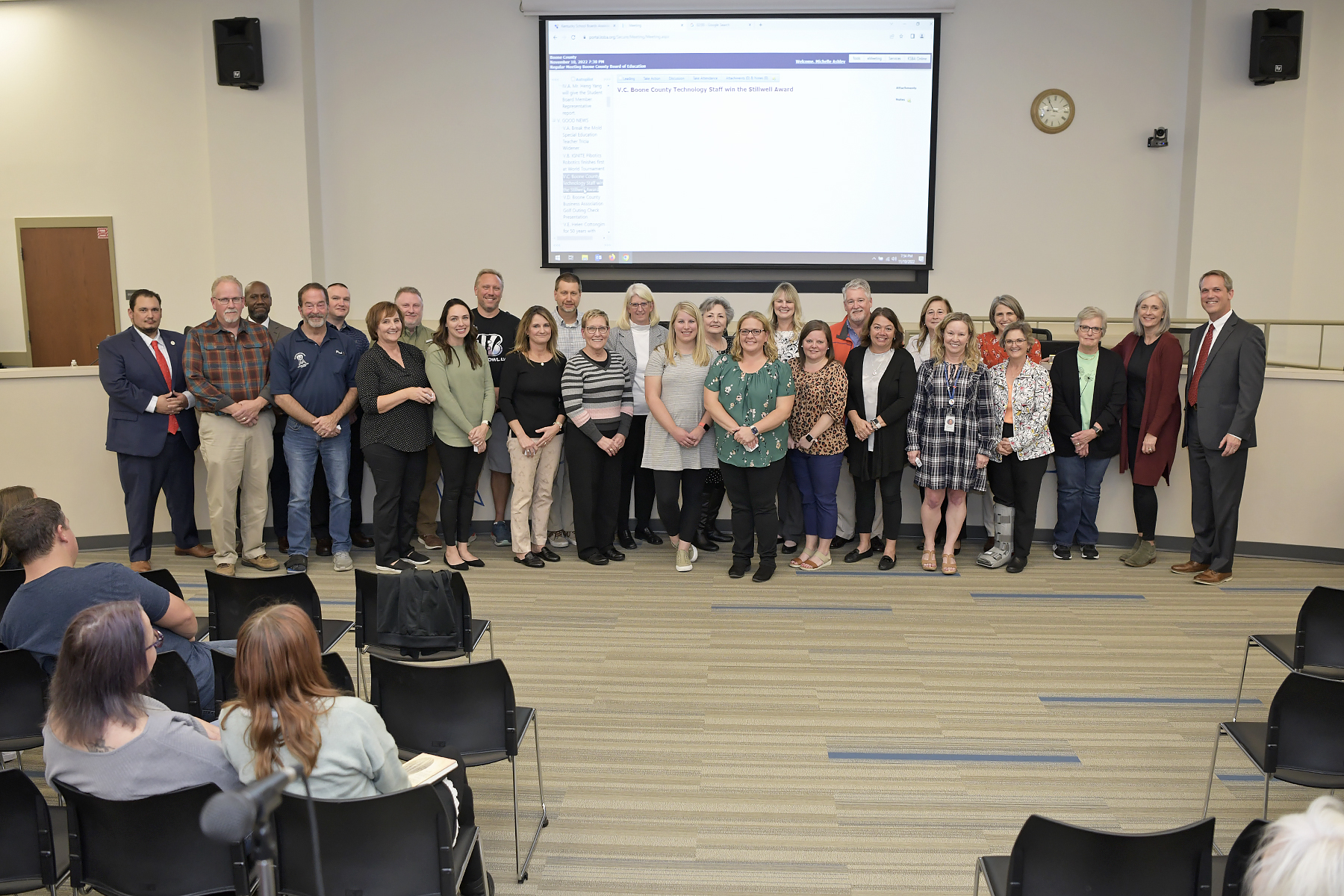 [Speaker Notes: Boone County Stilwell Awardees]
2022 Bullitt County Stilwell Awardees
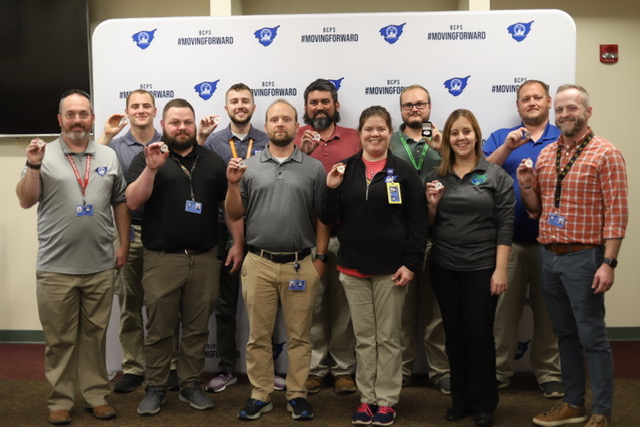 [Speaker Notes: 2022 Bullitt County Stilwell Awardees]
2022 Dayton Stilwell Awardees
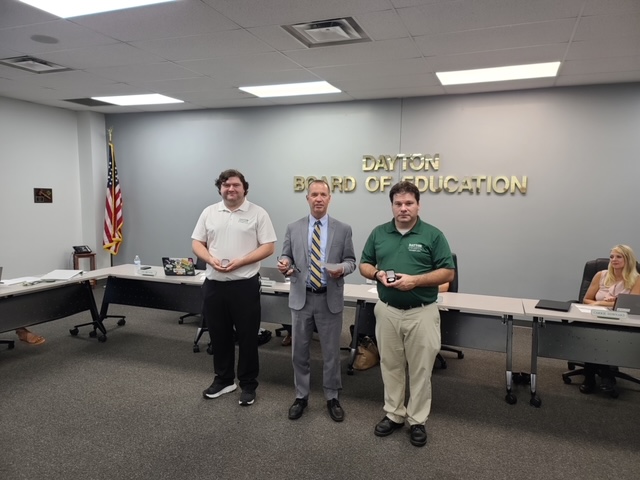 [Speaker Notes: 2022 Dayton Stilwell Awardees]
2022 Erlanger Elsmere Stilwell Awardees
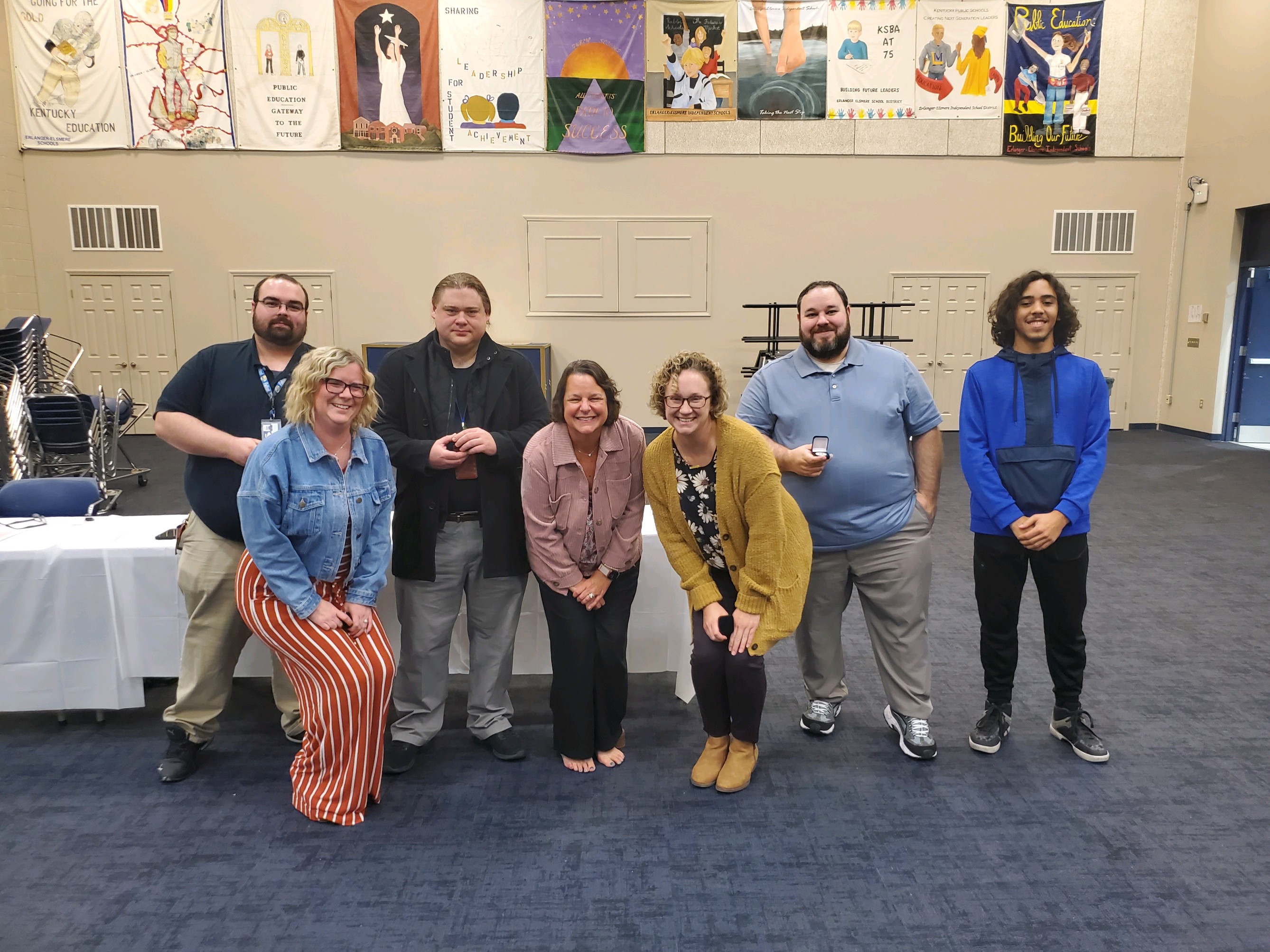 [Speaker Notes: 2022 Erlanger Elsmere Stilwell Awardees]
2022 Fort Thomas Stilwell Awardees
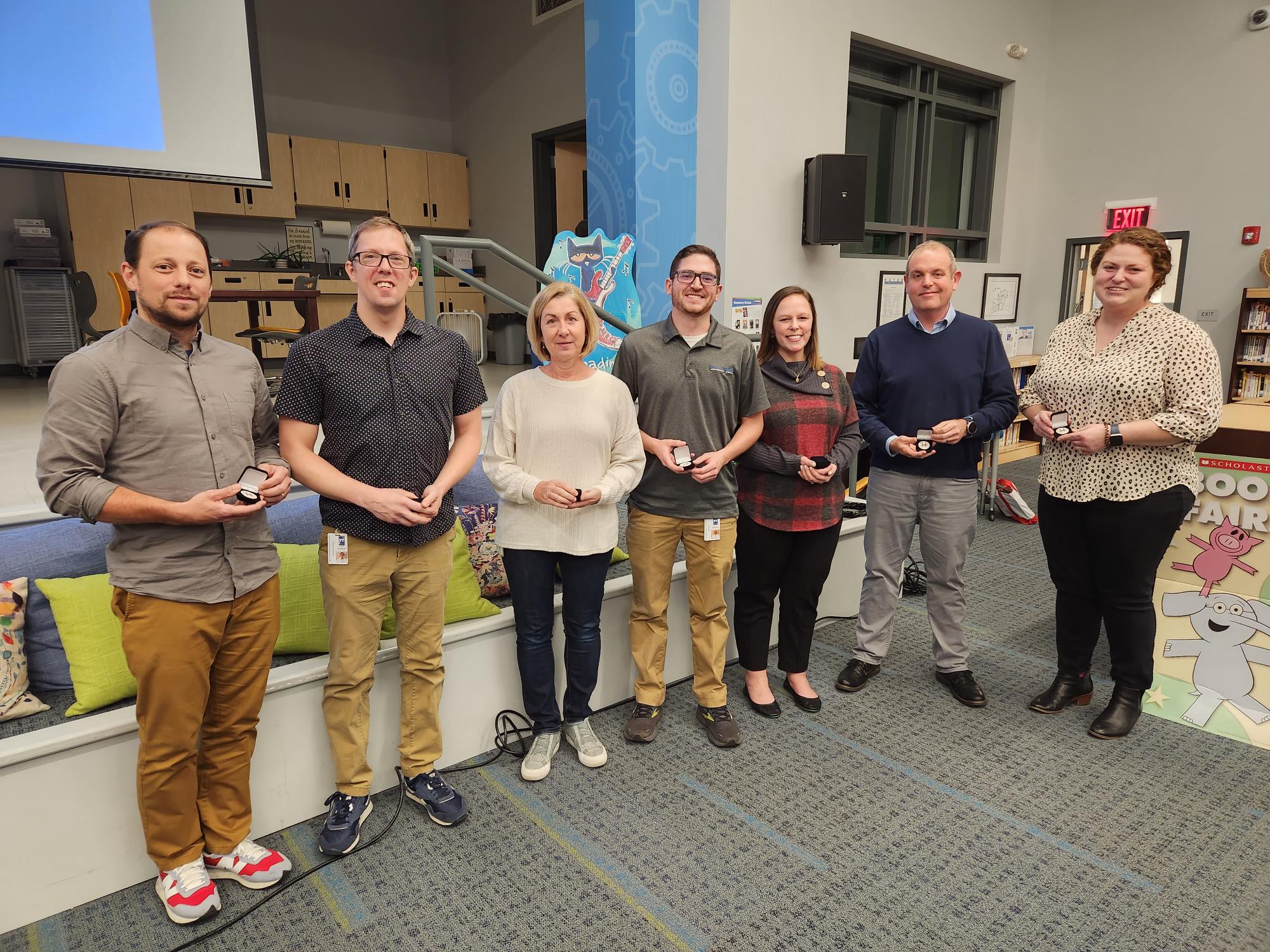 [Speaker Notes: 2022 Fort Thomas Stilwell Awardees]
2022 Grant County Stilwell Awardees
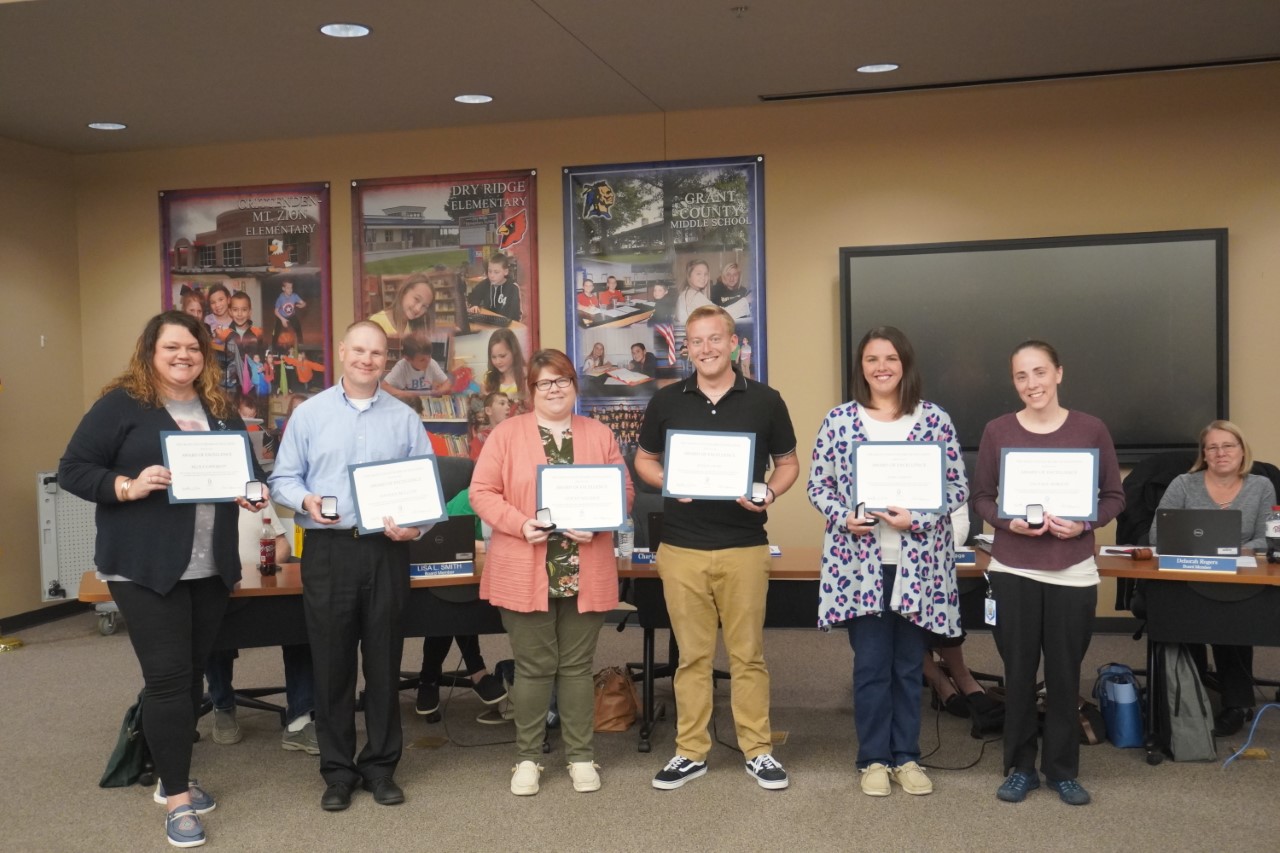 [Speaker Notes: 2022 Grant County Stilwell Awardees]
2022 Henry County Stilwell Awardees
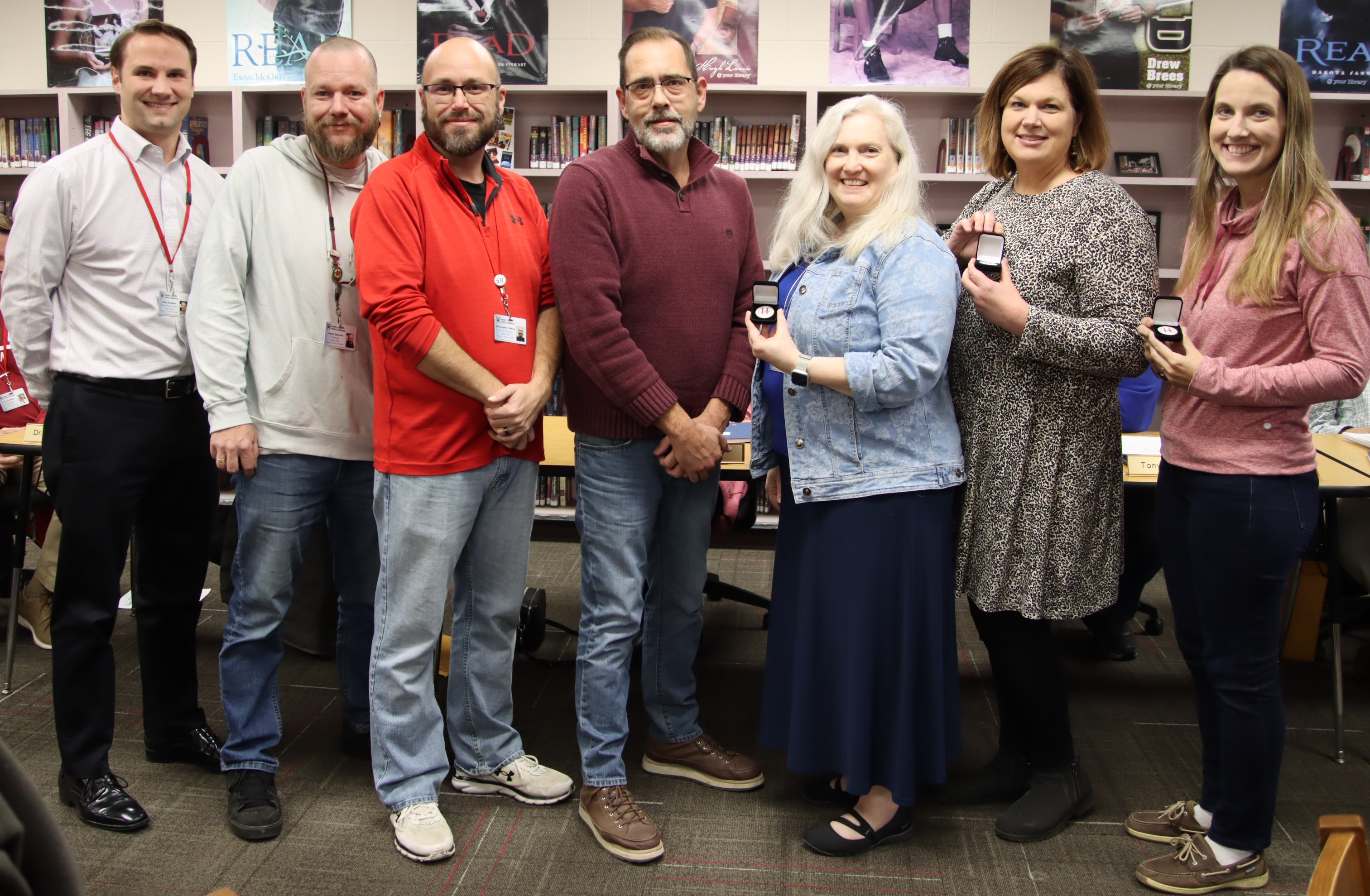 [Speaker Notes: 2022 Henry County Stilwell Awardees]
2022 Newport Independent Stilwell Awardees
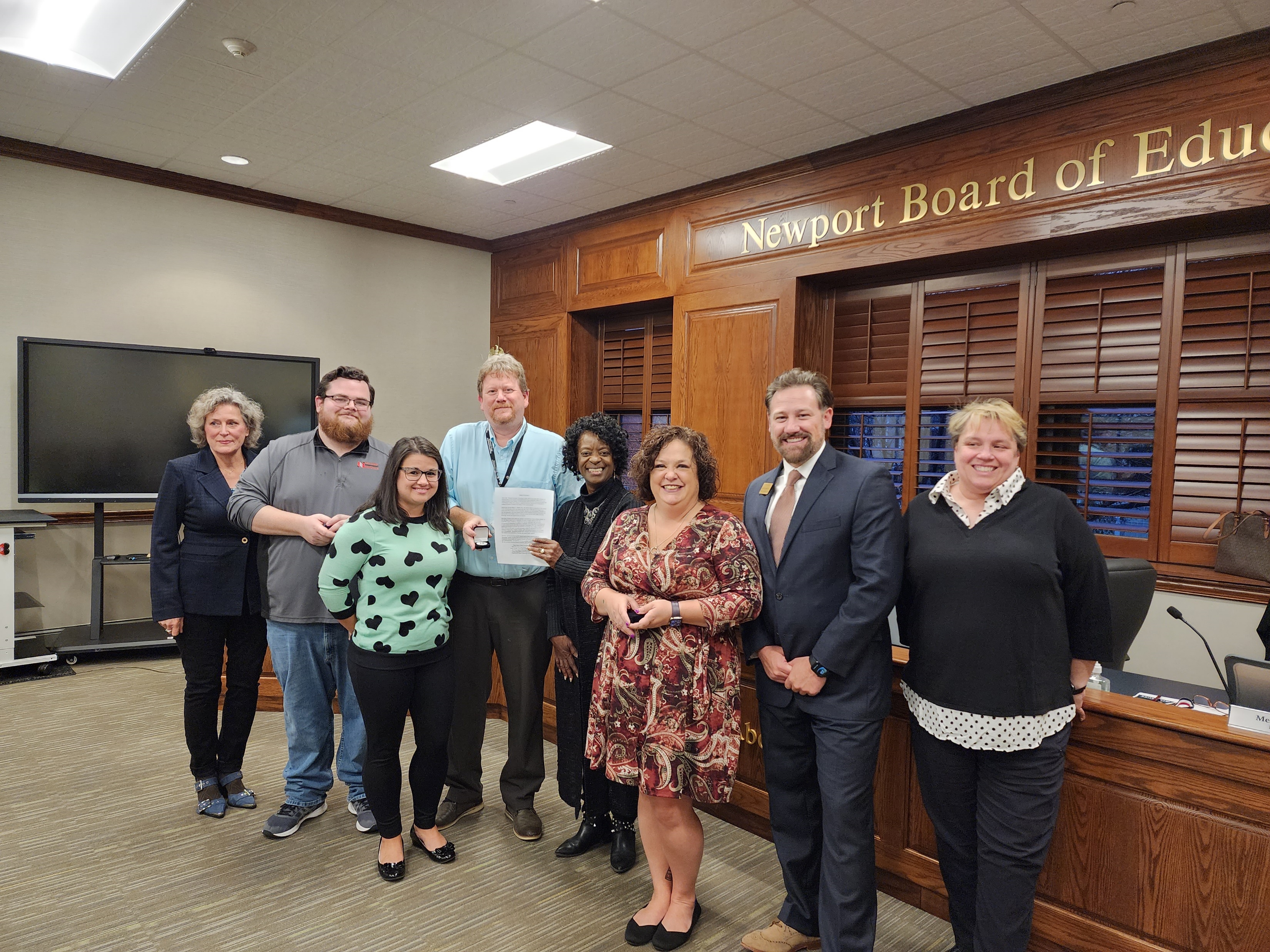 [Speaker Notes: 2022 Newport Independent Stilwell Awardees]
Oldham County Stilwell Cupcakes
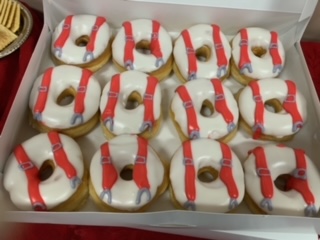 [Speaker Notes: Oldham Co. Stilwell Cupcakes]
2022 Owen County Stilwell Awardees
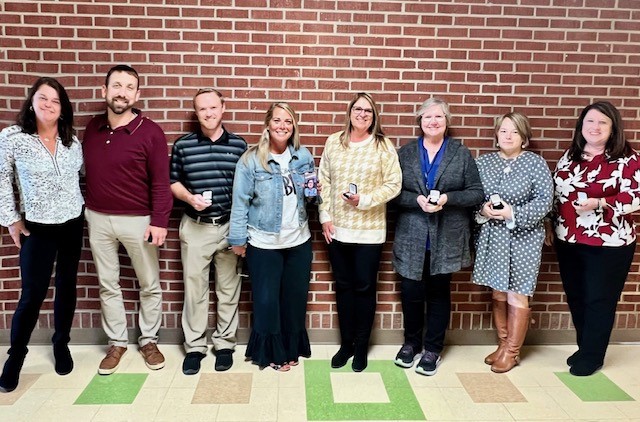 [Speaker Notes: 2022 Owen County Stilwell Awardees]
2022 Stilwell Awardees of Region 4 with Charlotte Chowning in their T-Shirts
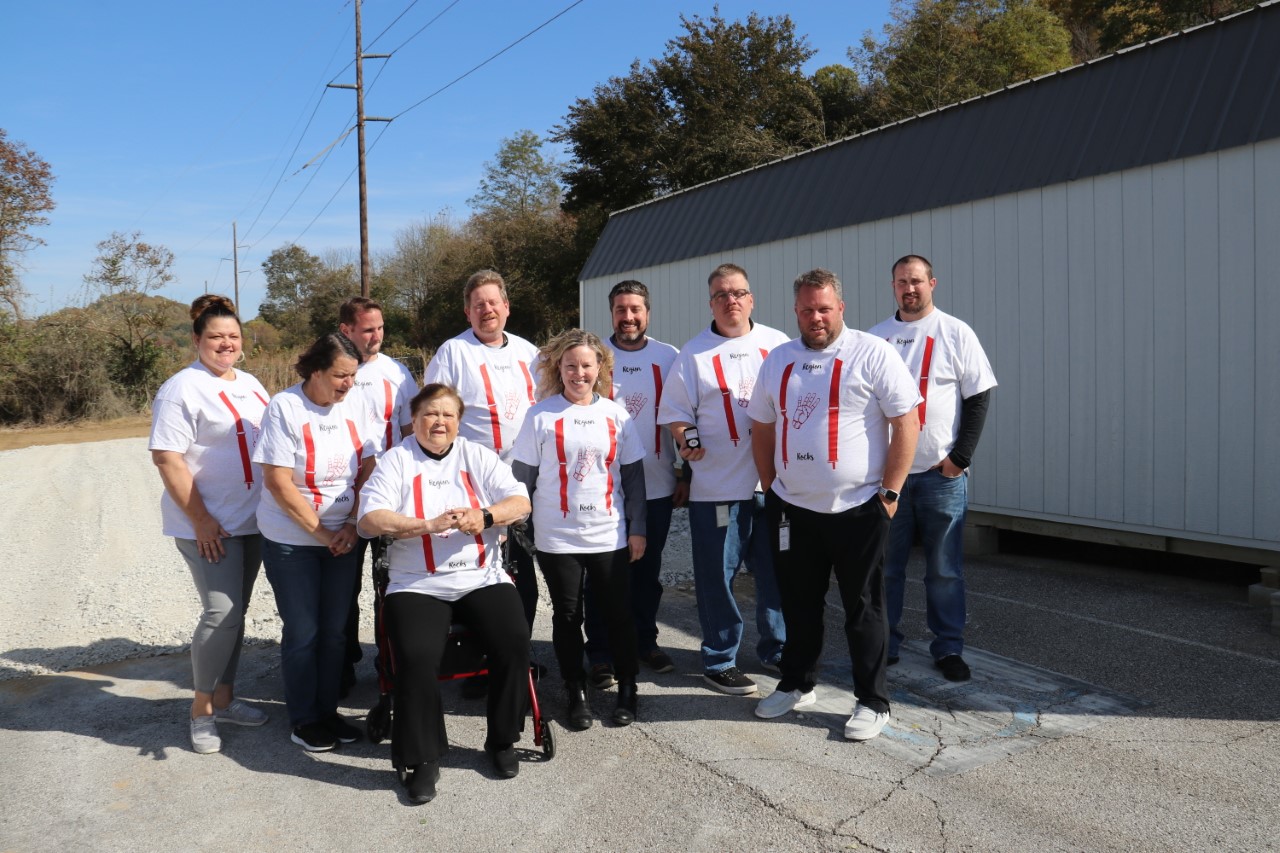 [Speaker Notes: 2022 Stilwell Awardees of Region 4 with Charlotte Chowning in their T-Shirts]
2022 Southgate Stilwell Awardees
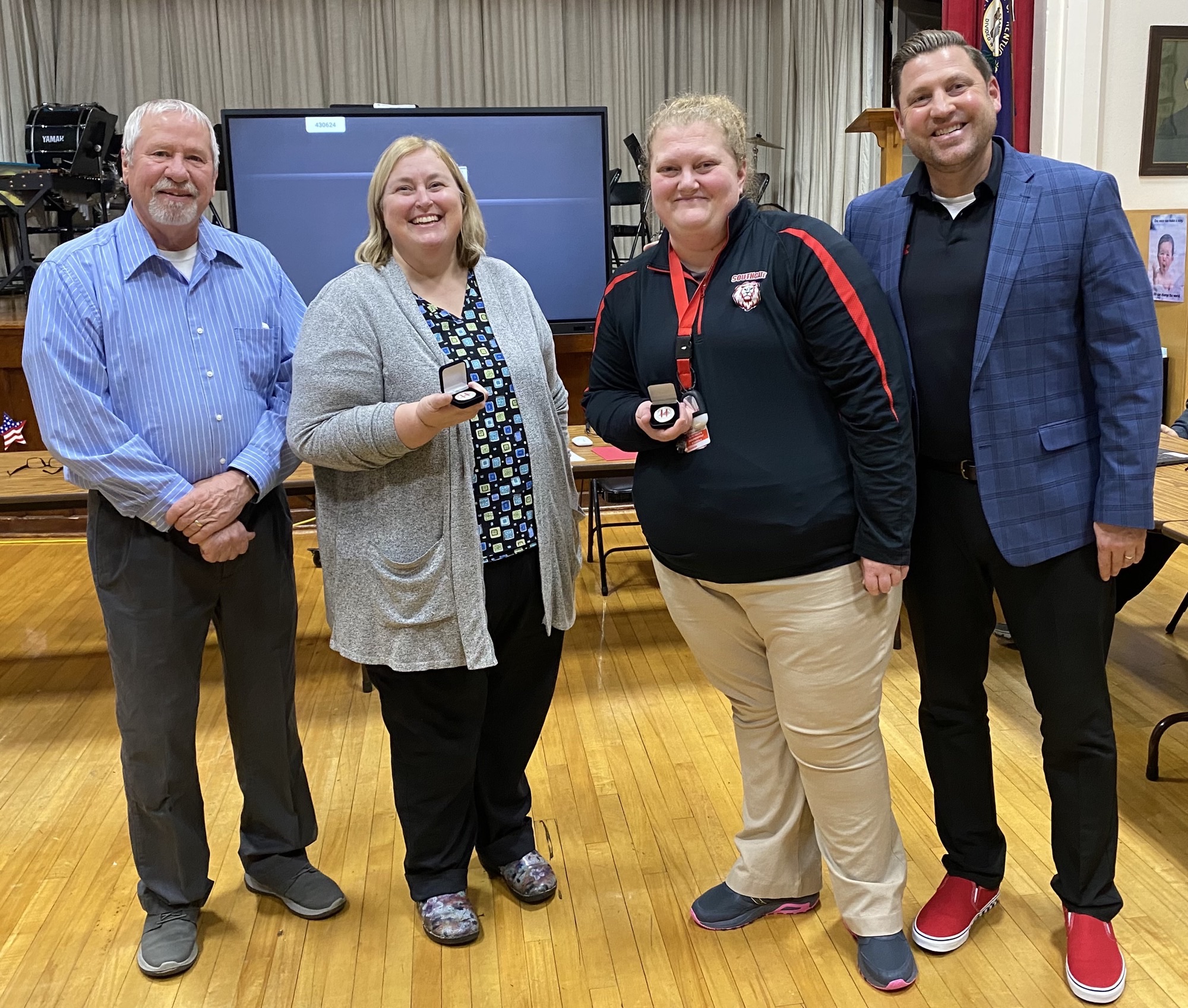 [Speaker Notes: 2022 Southgate Stilwell Awardees]
2022 Spencer County Stilwell Awardees Samantha Dennis, Lisa Rowe, Cathy Sherrard, Laura Gabbard, and Katie VanVactor
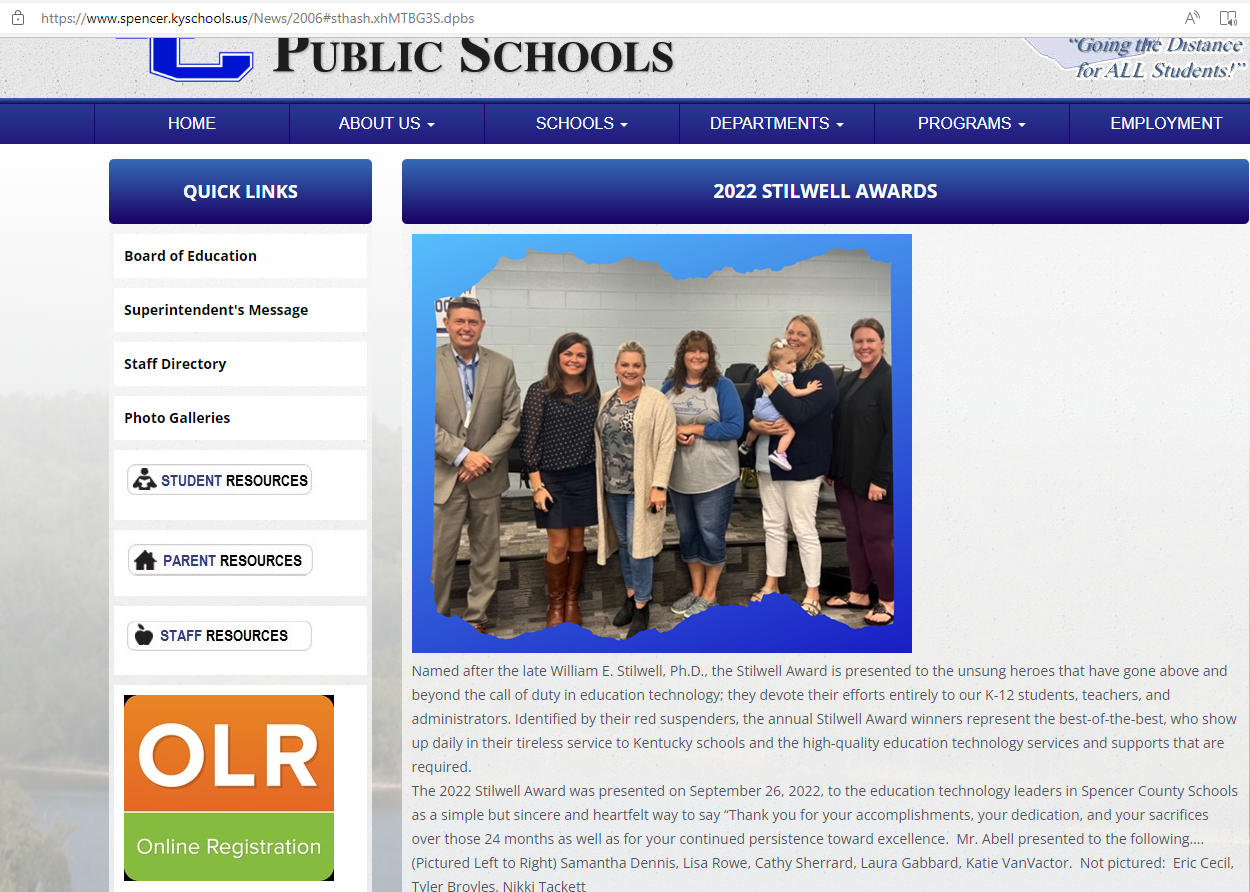 [Speaker Notes: 2022 Spencer County Stilwell Awardees Samantha Dennis, Lisa Rowe, Cathy Sherrard, Laura Gabbard, and Katie VanVactor]
2022 Walton Verona Stilwell Awardees
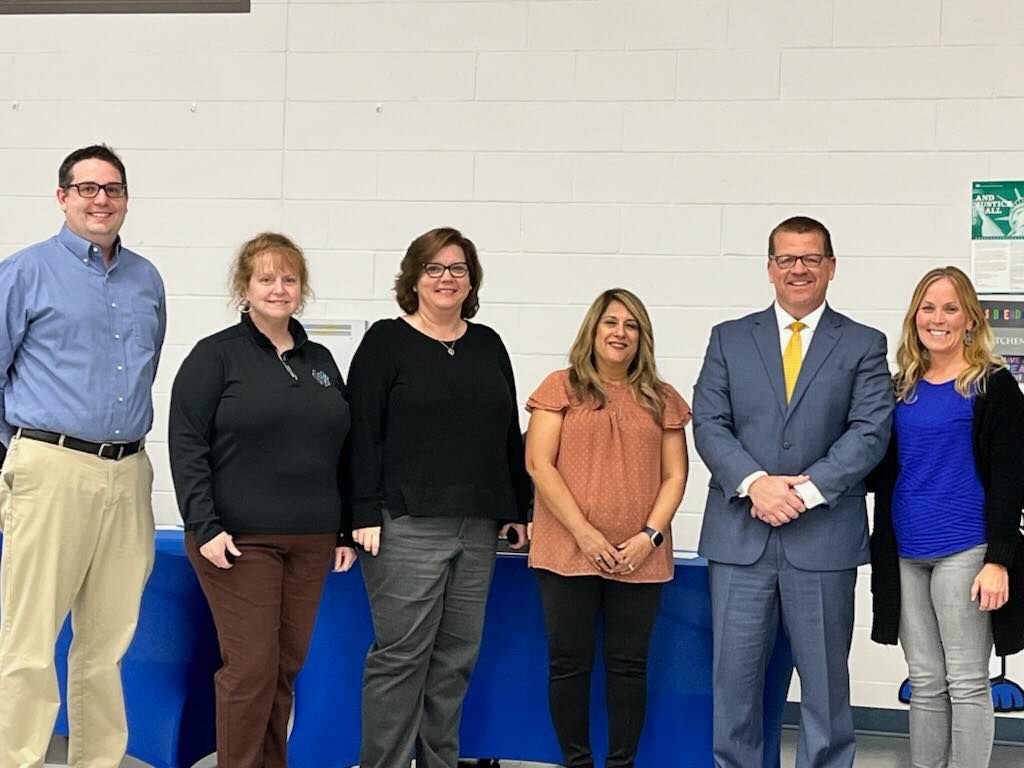 [Speaker Notes: 2022 Walton Verona Stilwell Awardees]